Name: William
Production Title:

Death Match
Sheet X of 15
Candidate No:
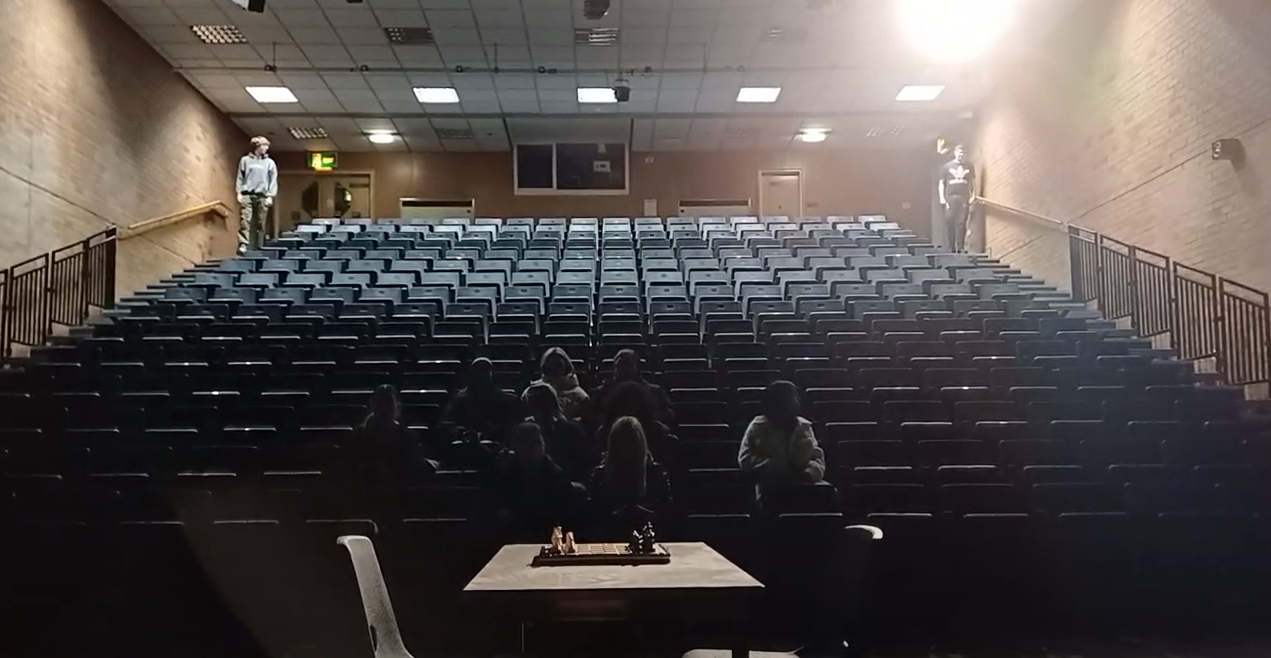 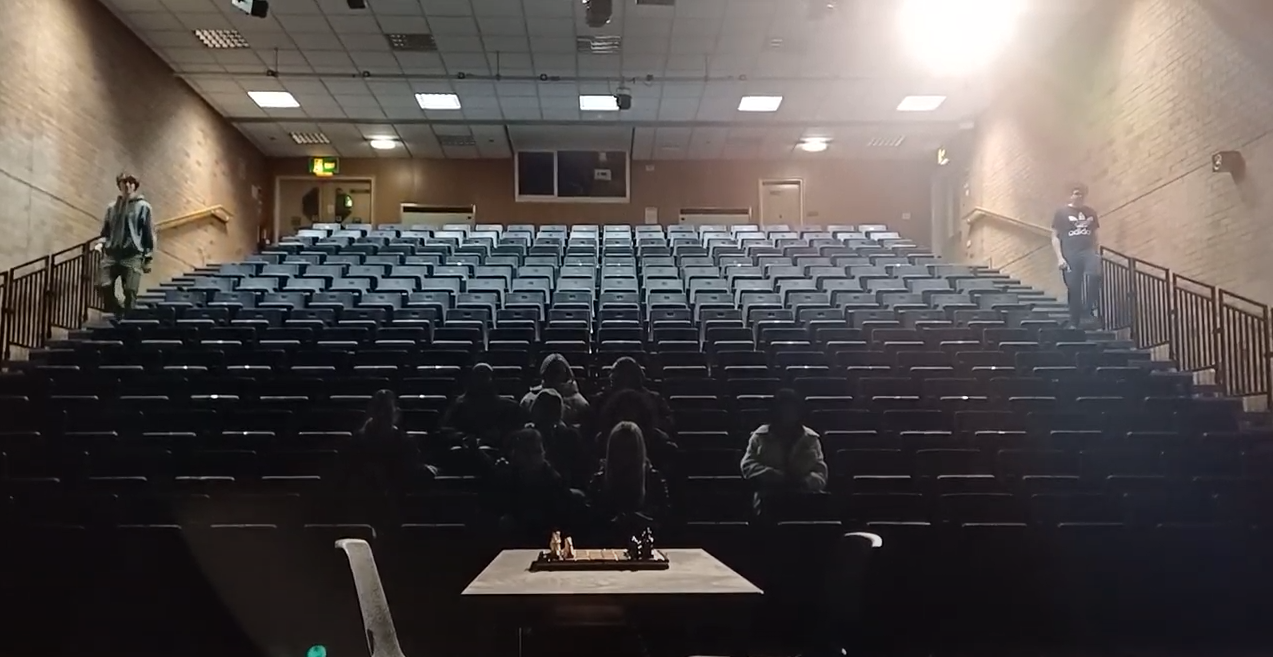 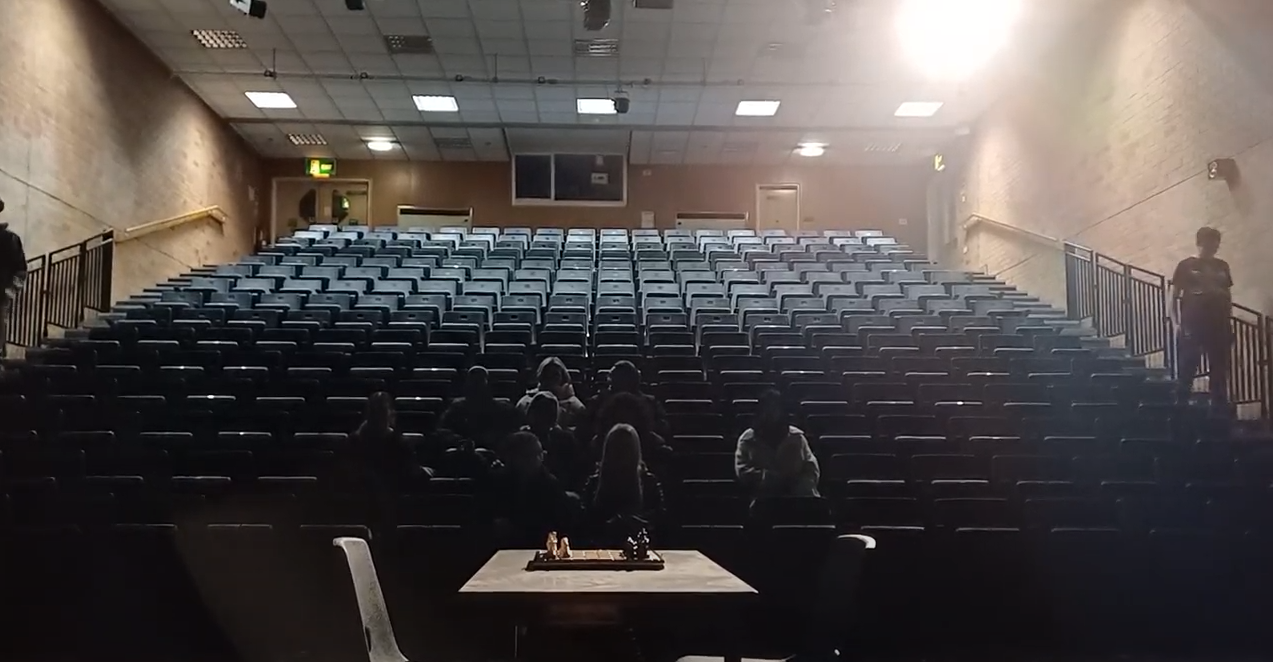 Name:
Candidate No:
Production Title:
Sheet X of 10
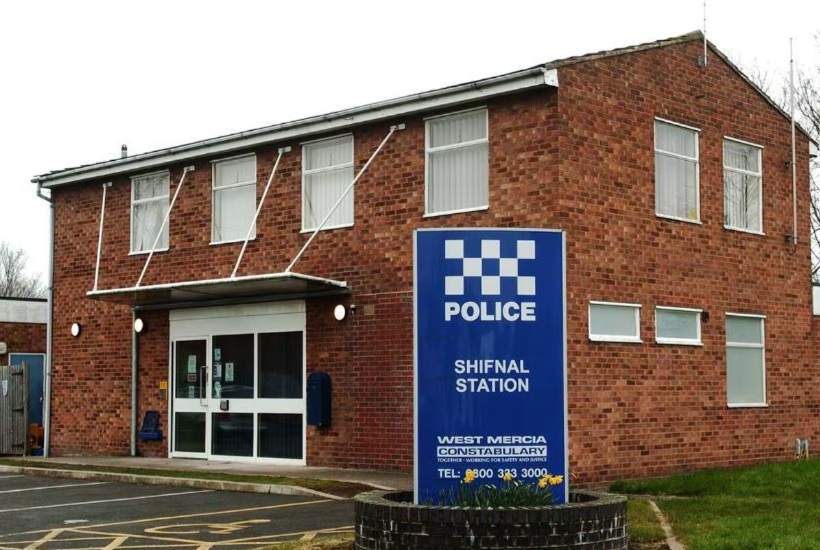 Name:
Candidate No:
Production Title:
Sheet X of 10
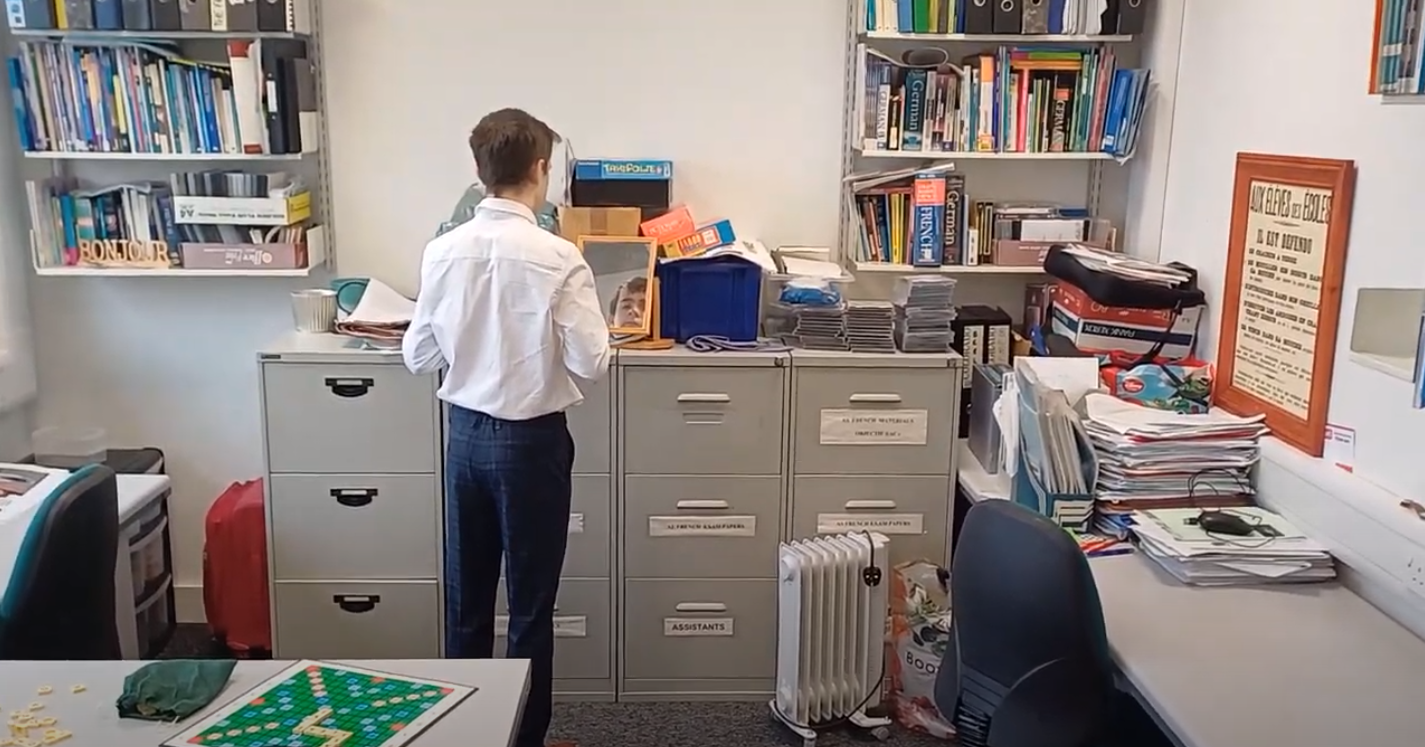 Name:
Candidate No:
Production Title:
Sheet X of 10
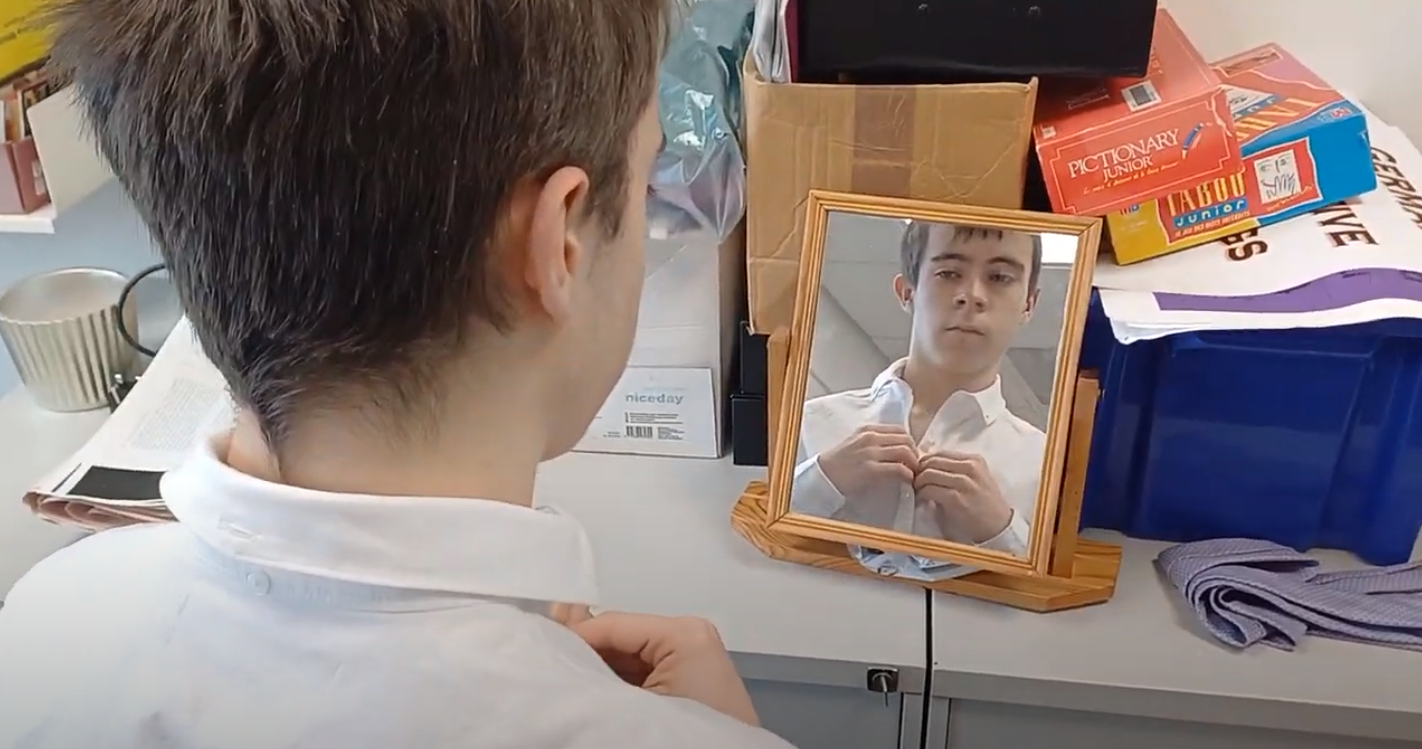 Name:
Candidate No:
Production Title:
Sheet X of 10
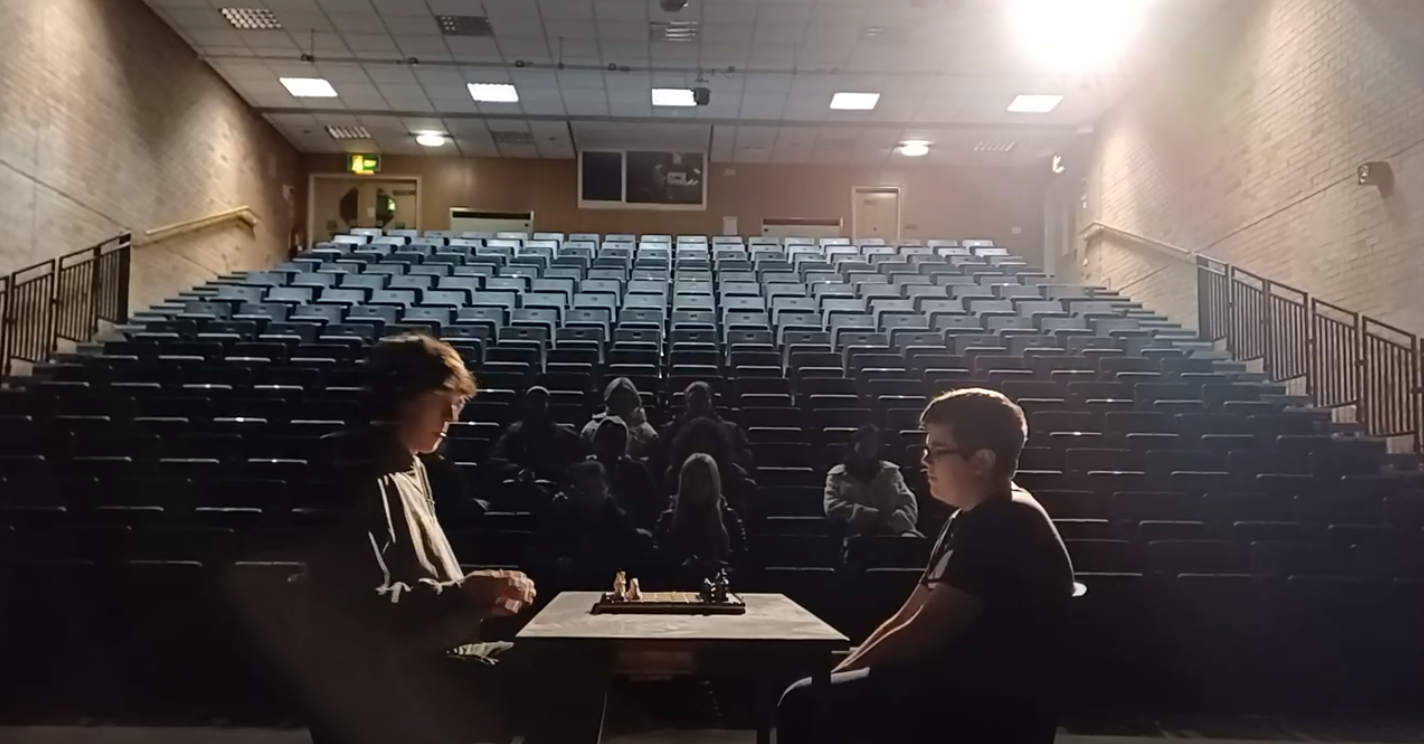 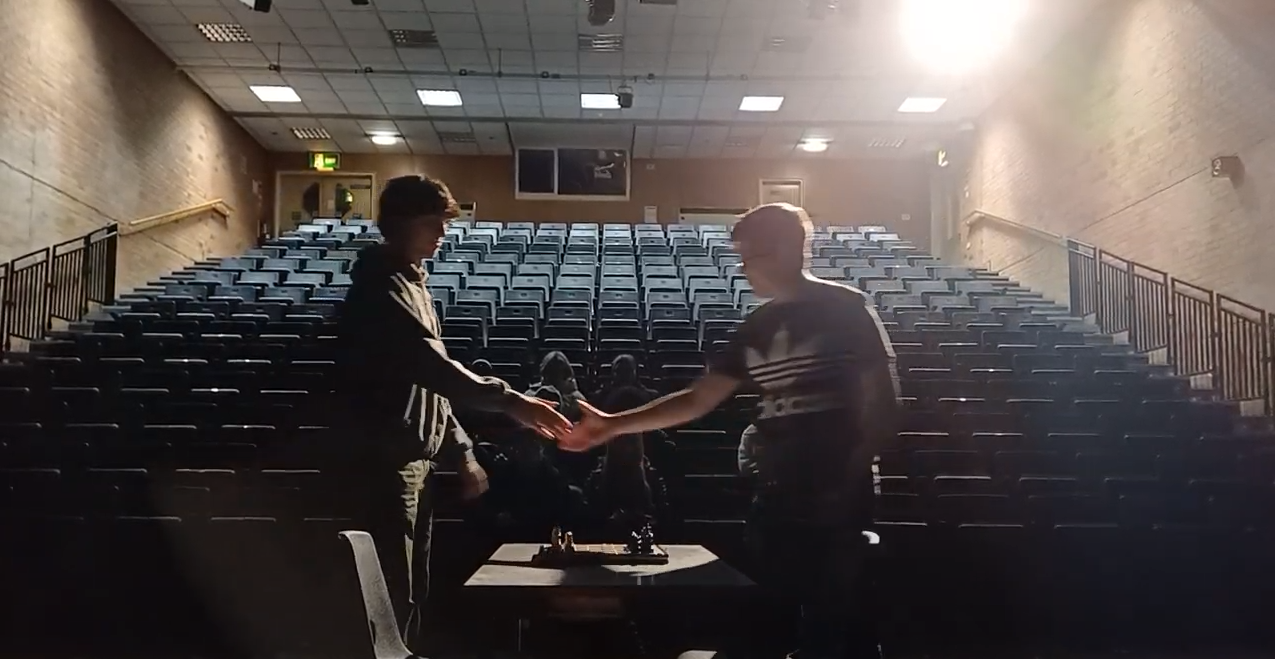 Name:
Candidate No:
Production Title:
Sheet X of 10
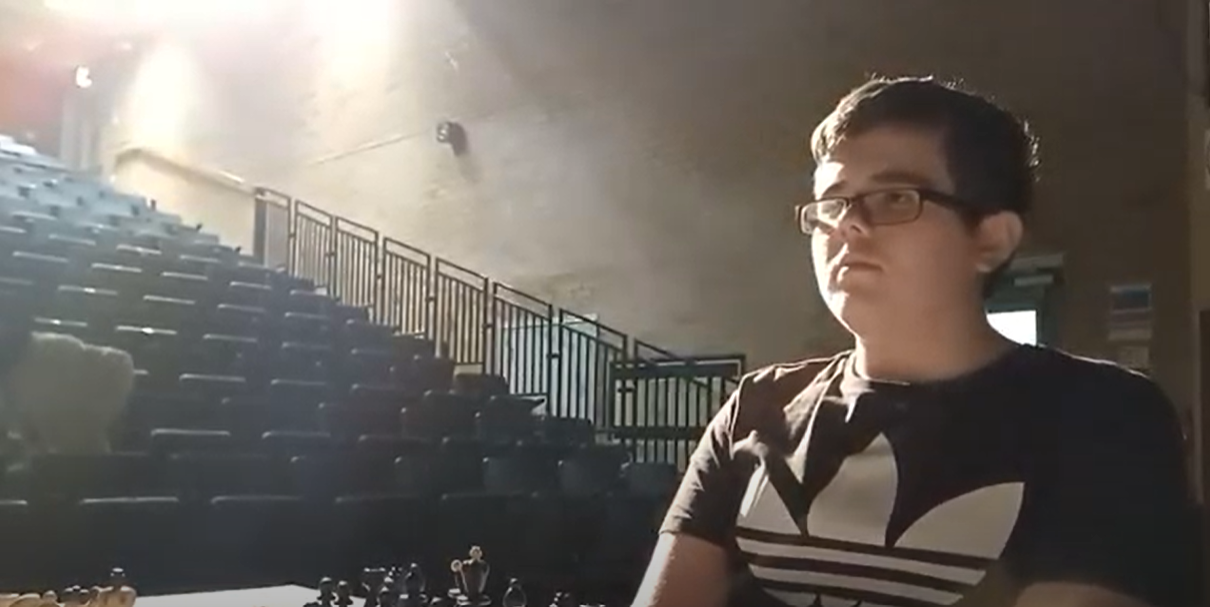 Name:
Candidate No:
Production Title:
Sheet X of 10
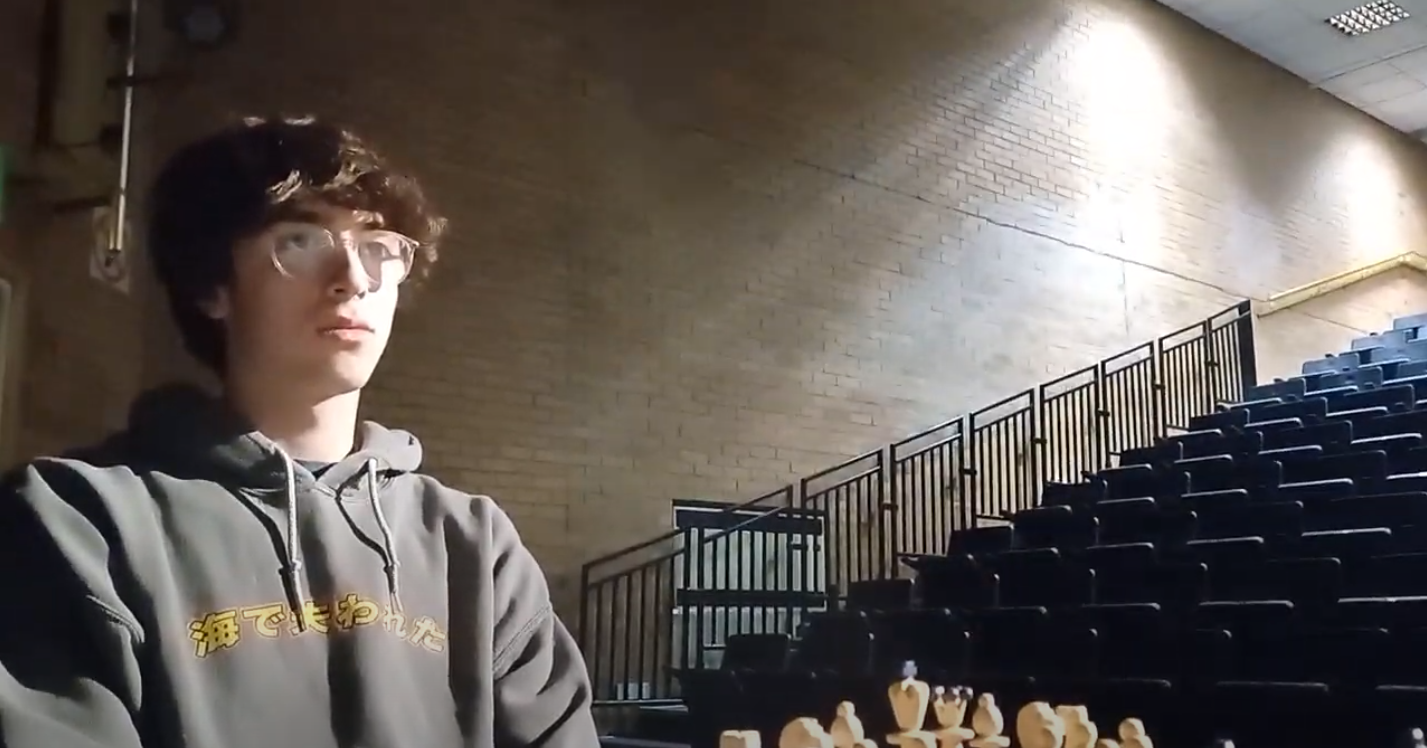 Name:
Candidate No:
Production Title:
Sheet X of 10
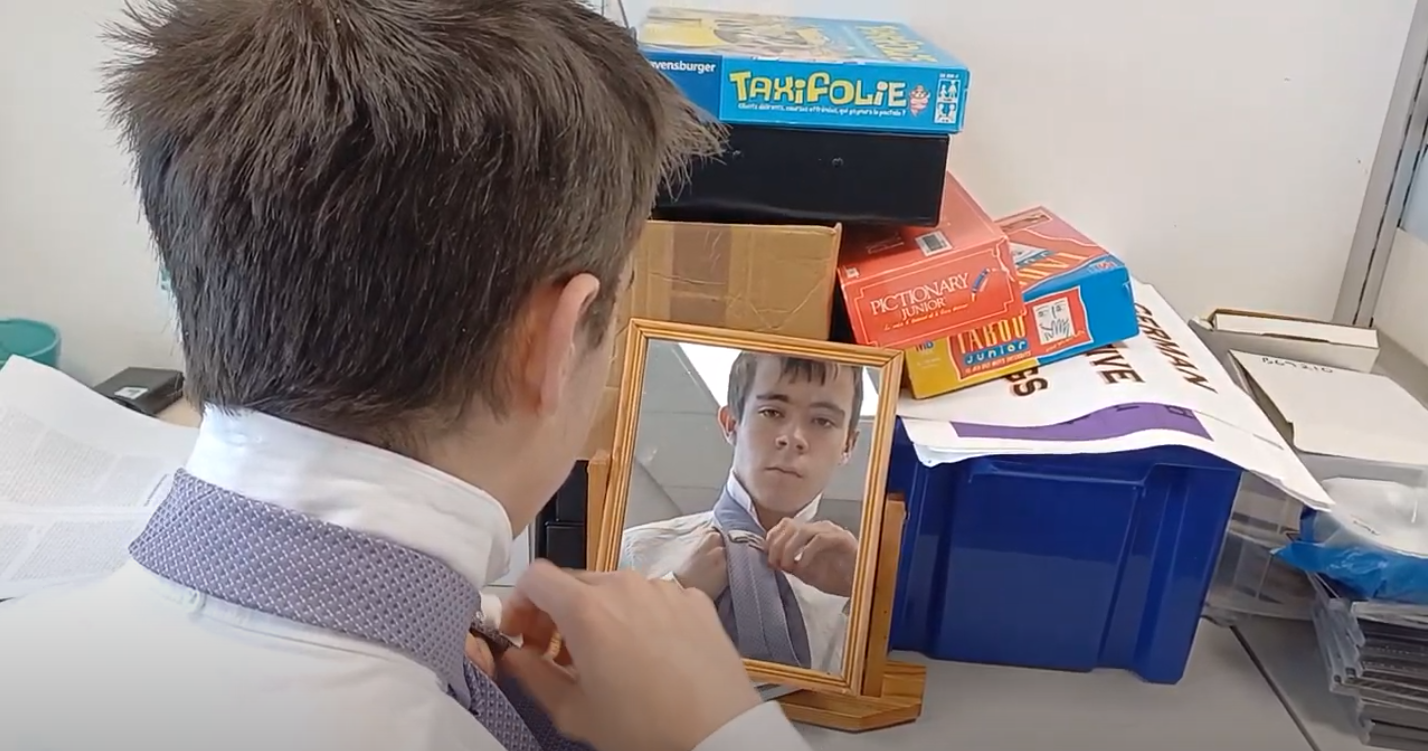 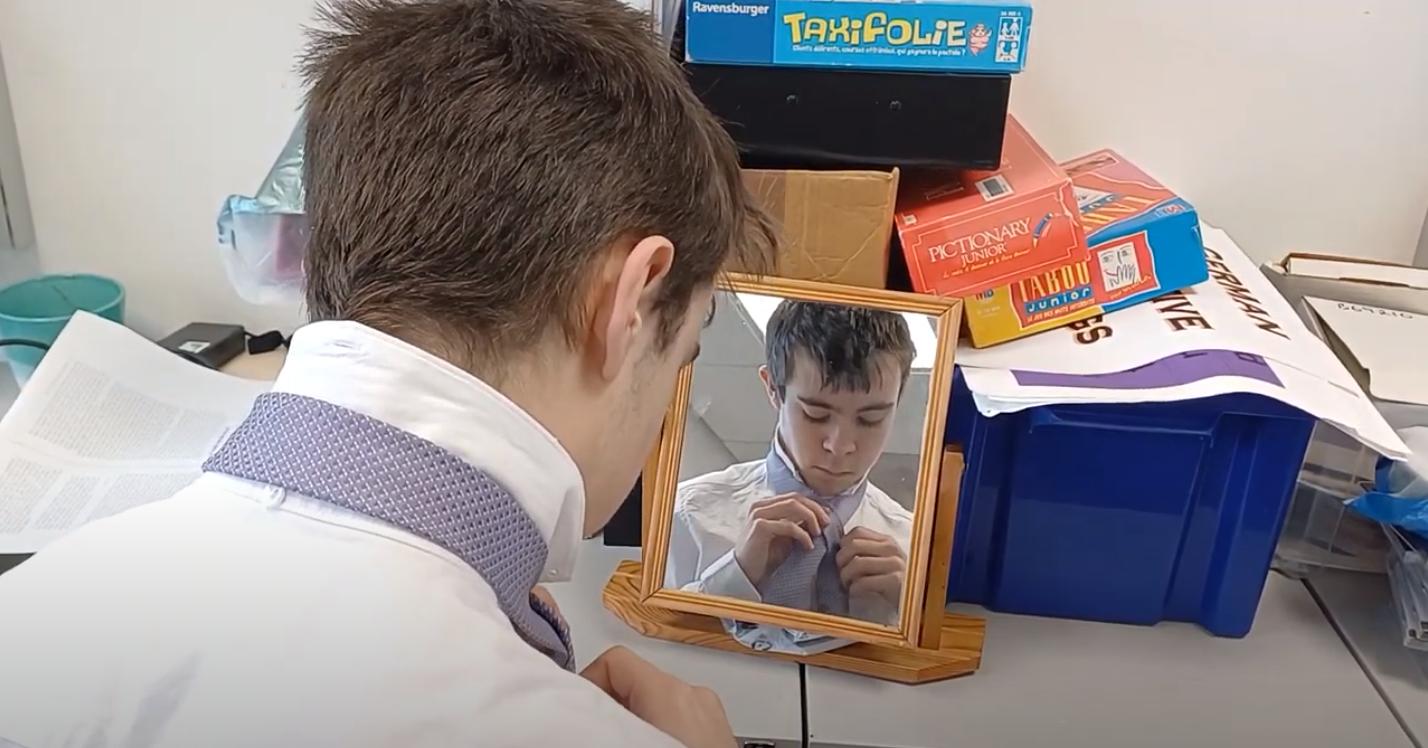 Name:
Candidate No:
Production Title:
Sheet X of 10
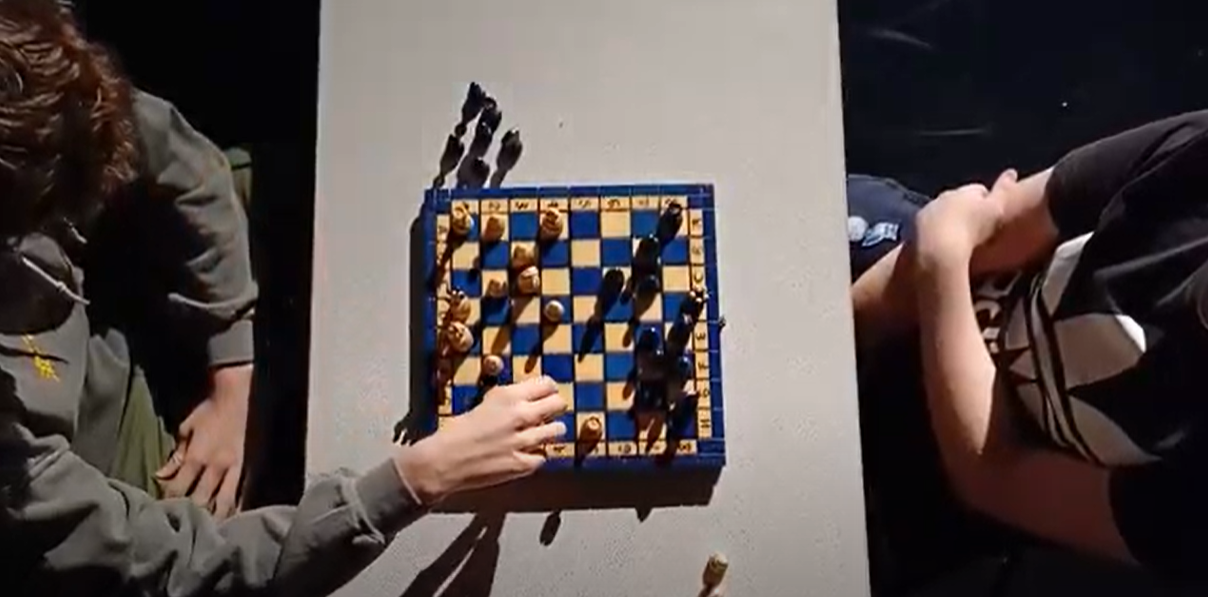 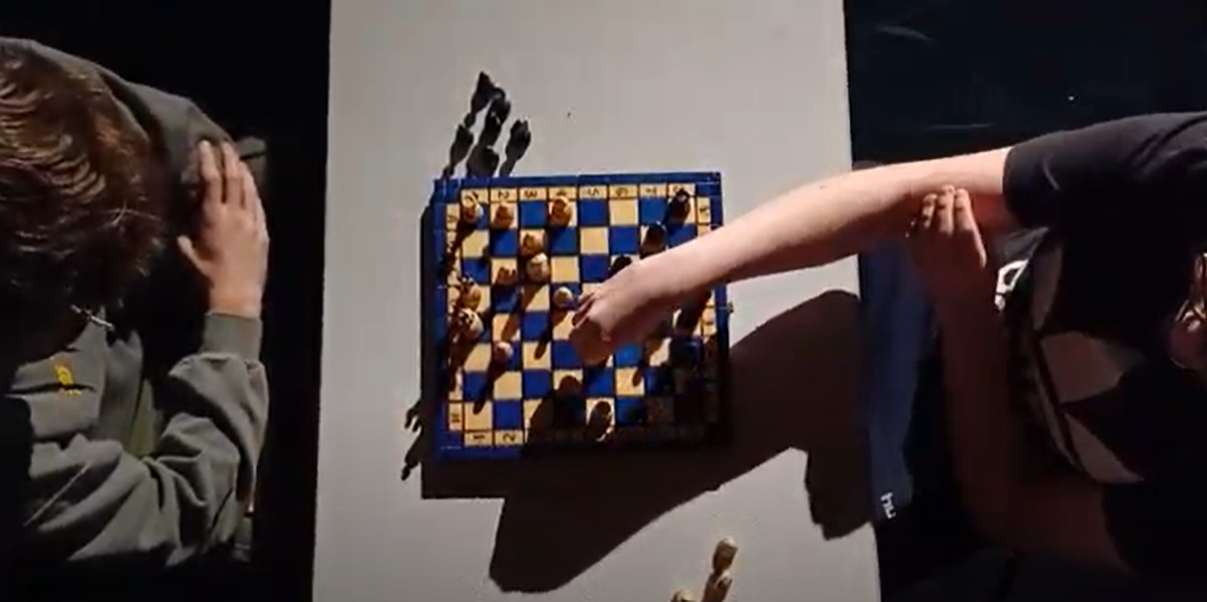 Name:
Candidate No:
Production Title:
Sheet X of 10
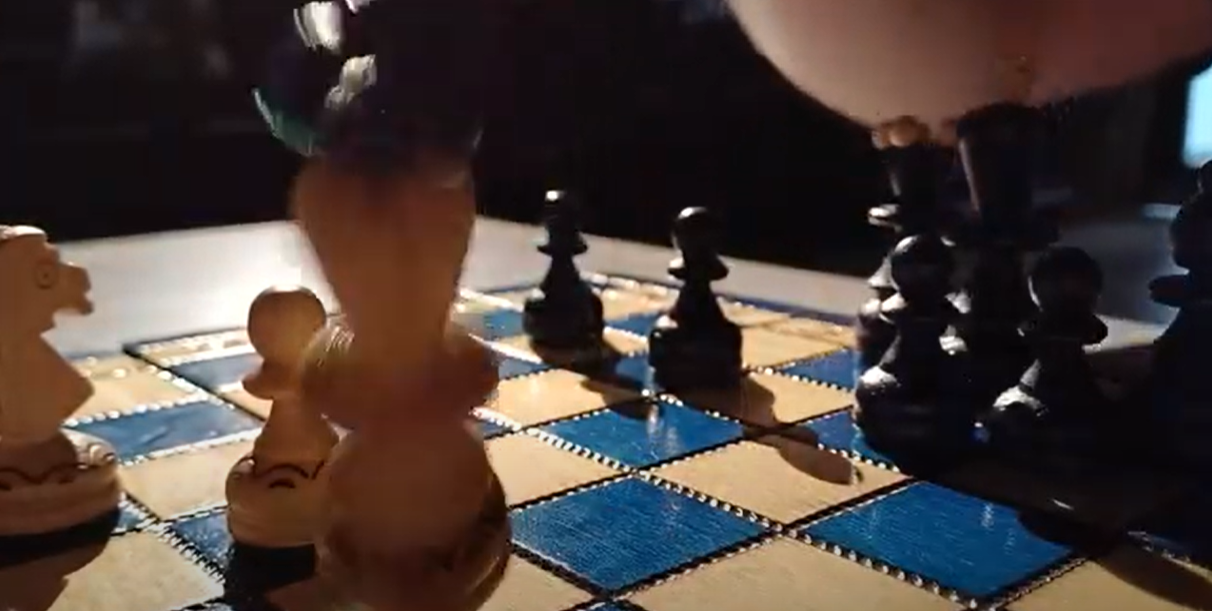 Name:
Candidate No:
Production Title:
Sheet X of 10
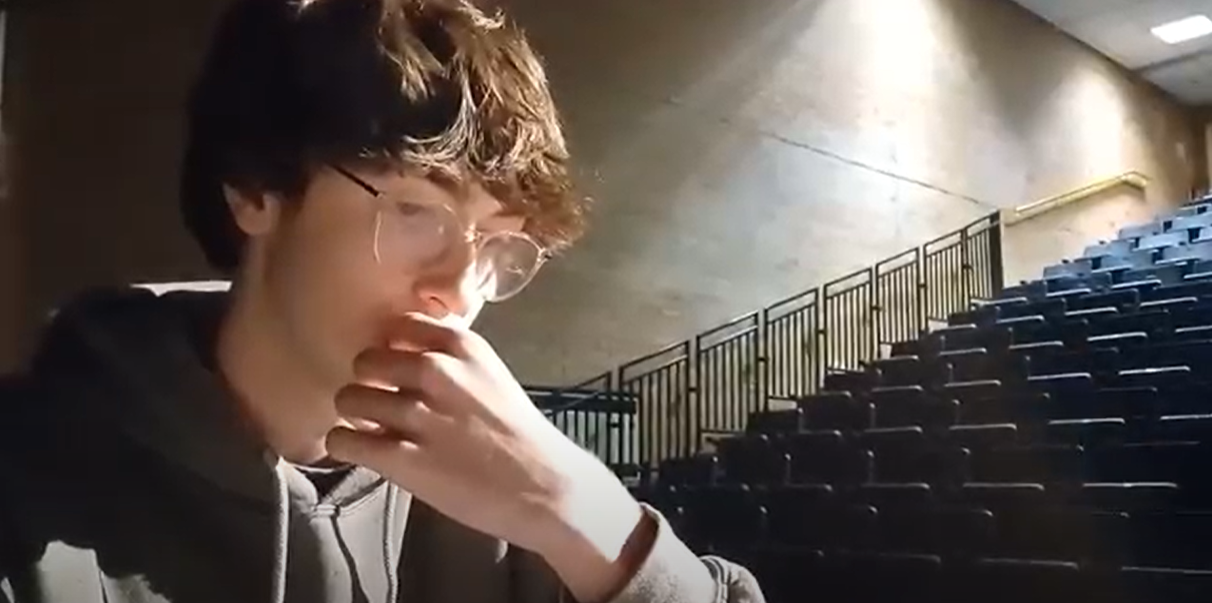 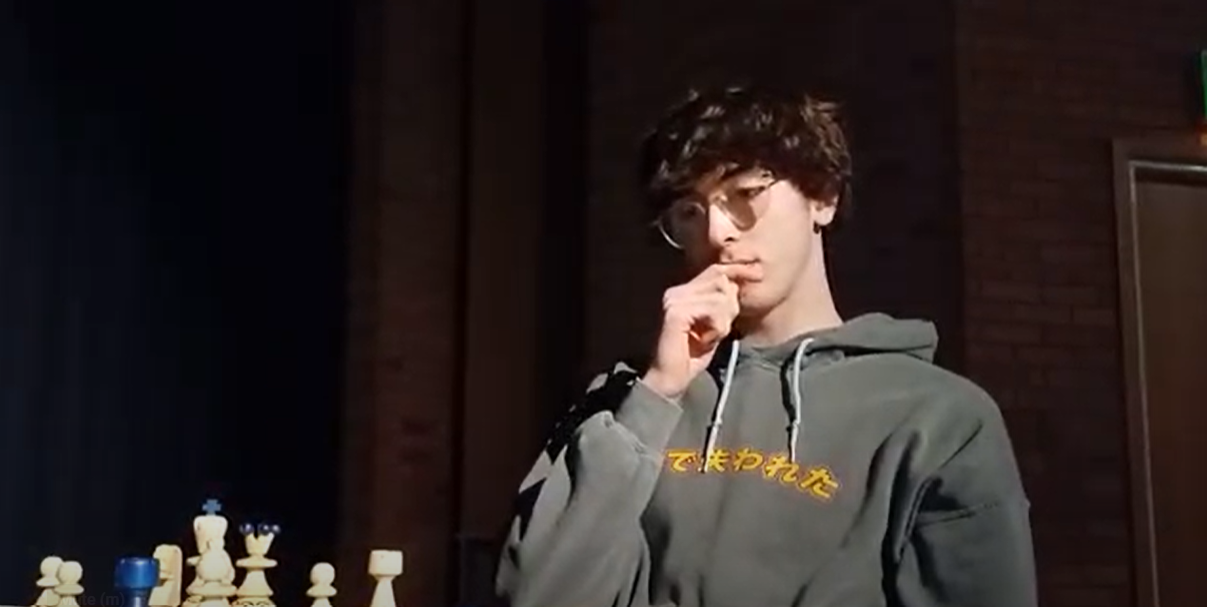 Name:
Candidate No:
Production Title:
Sheet X of 10
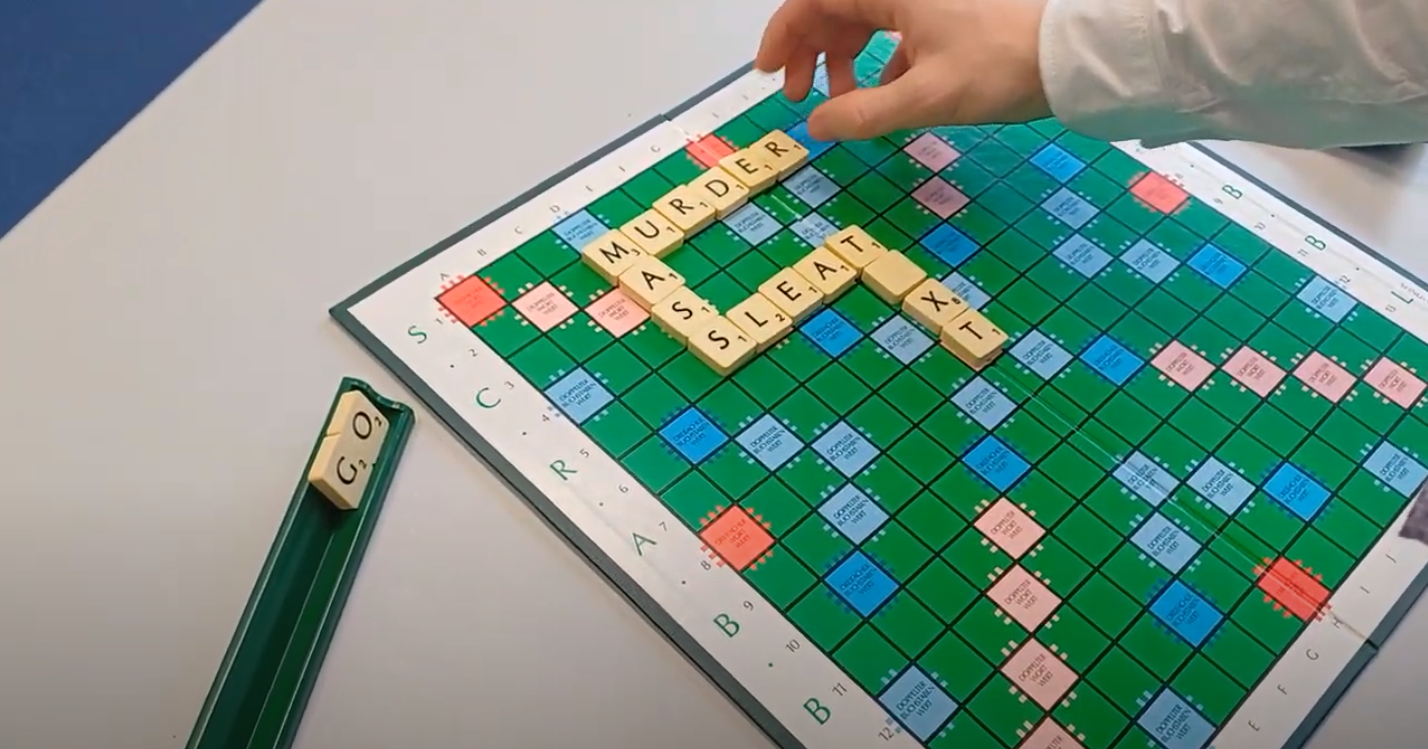 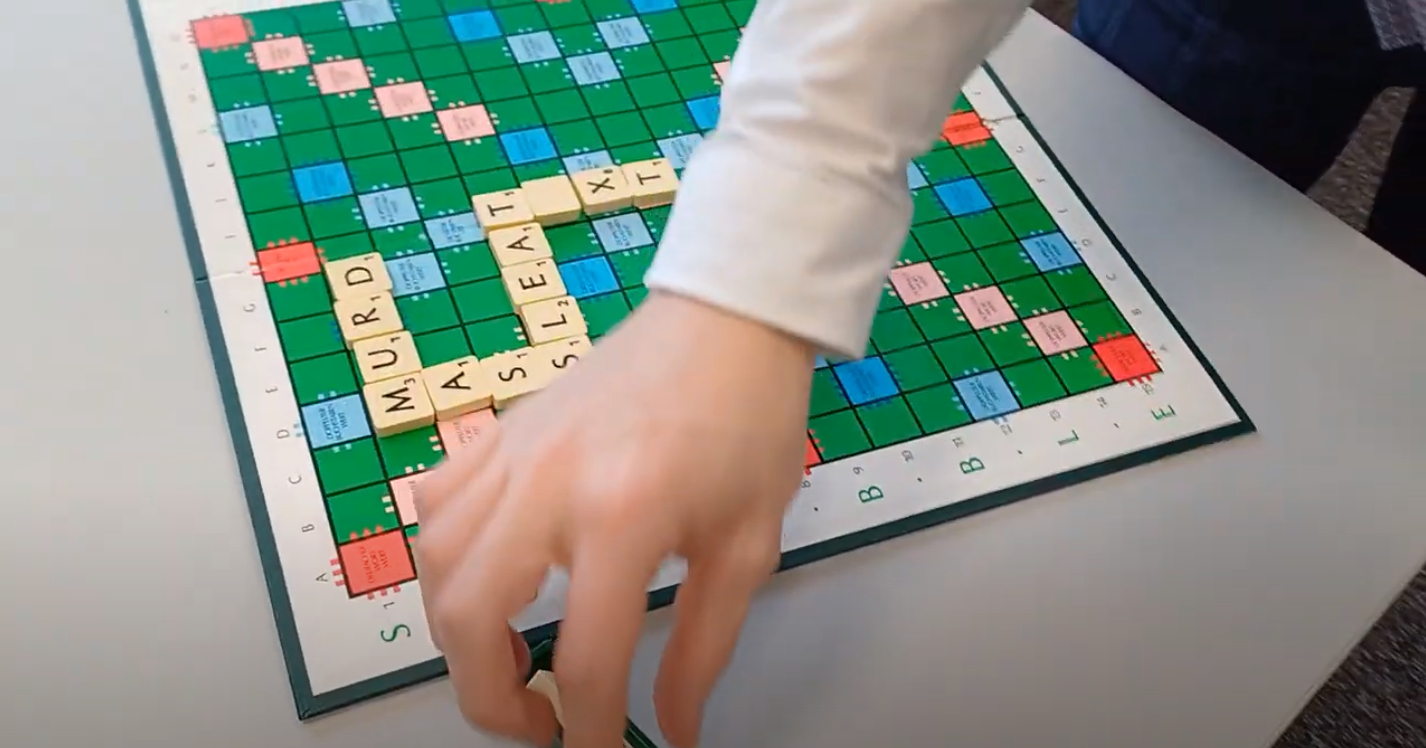 Name:
Production Title:
Candidate No:
Sheet X of 10
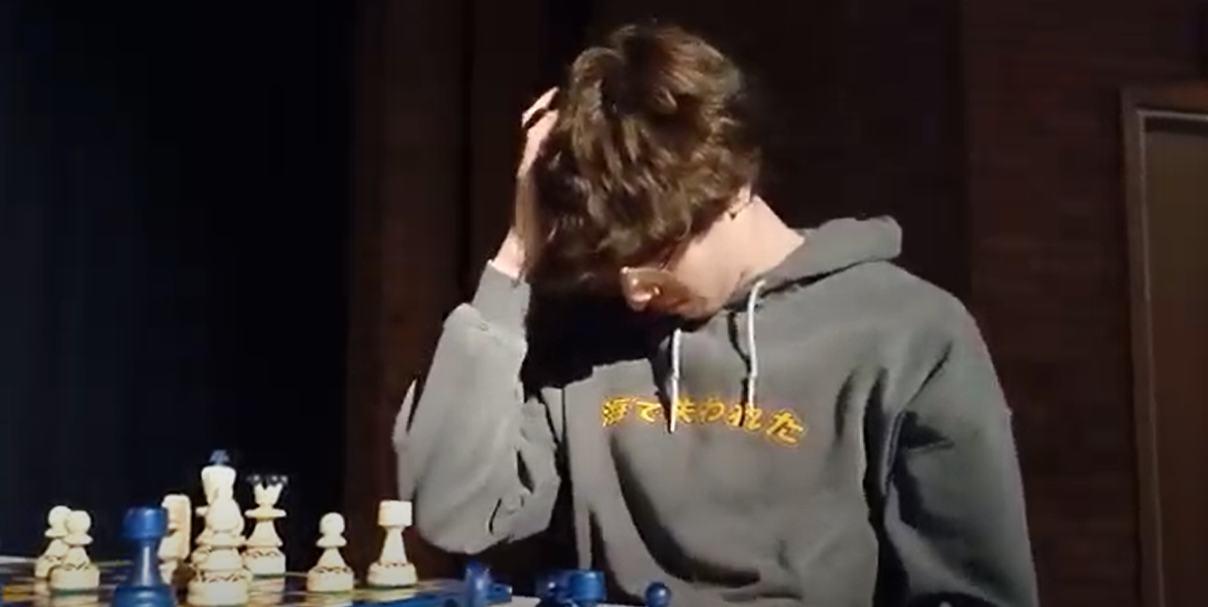 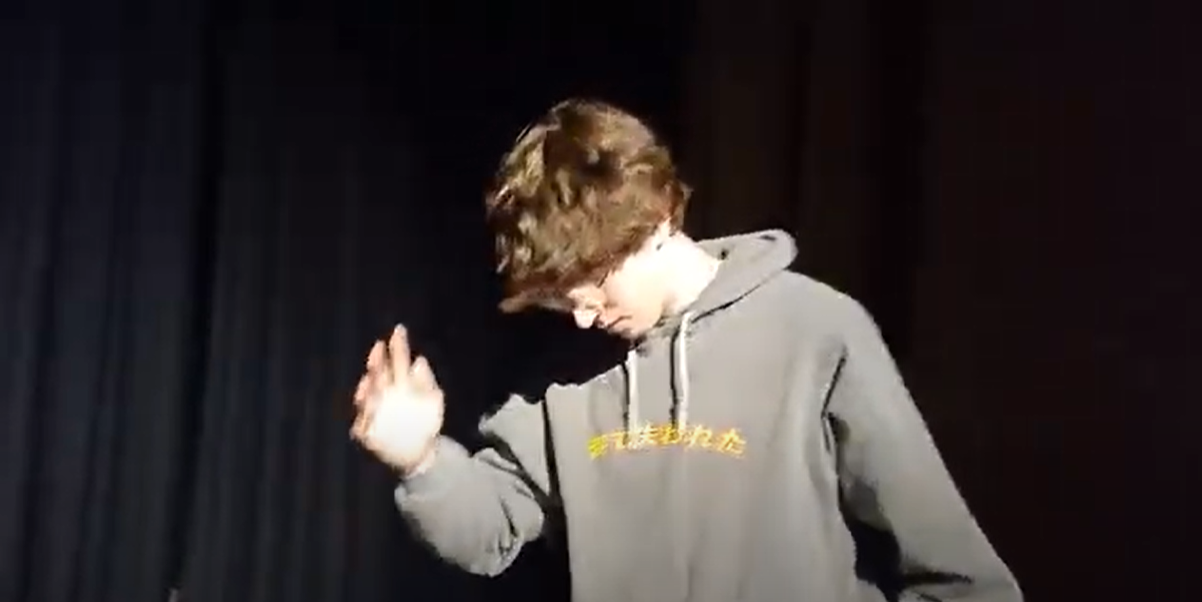 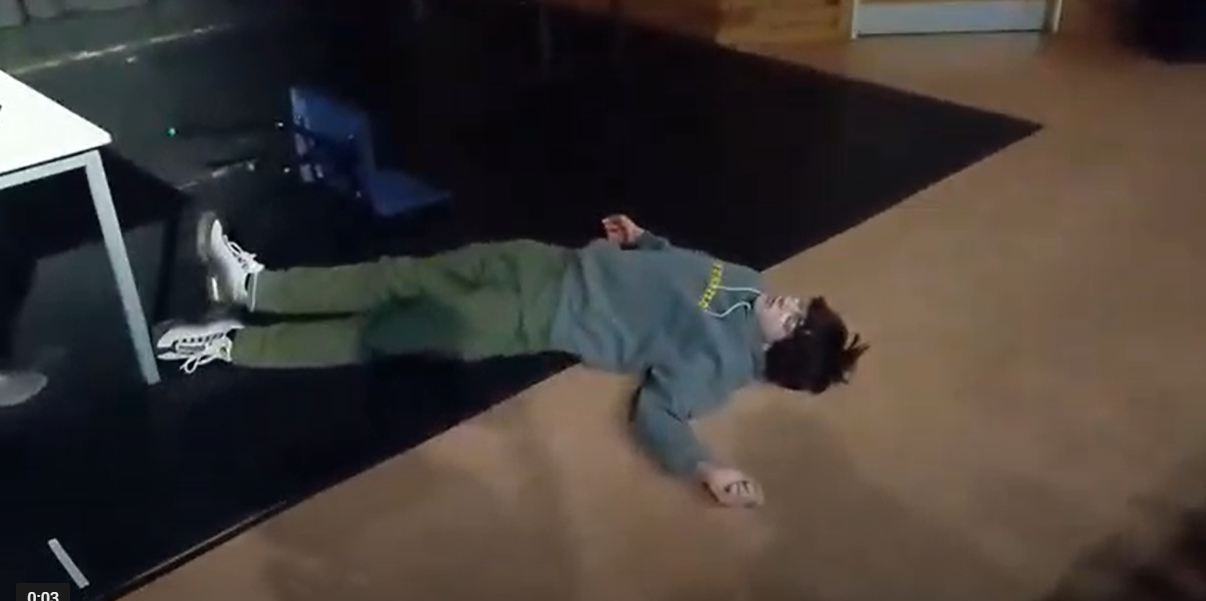 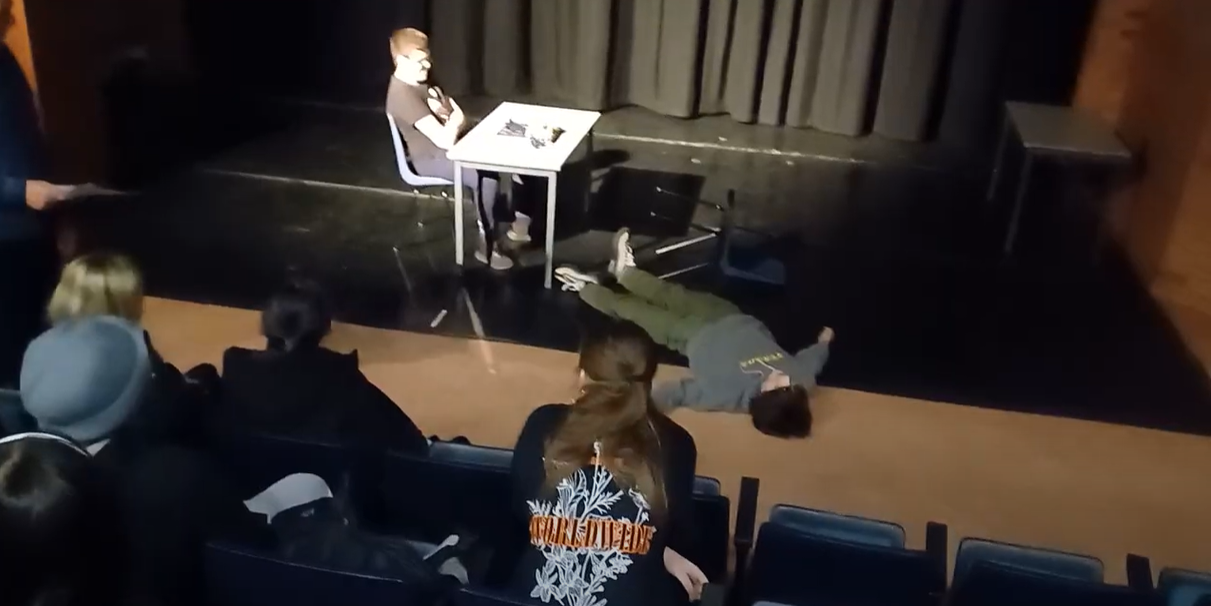 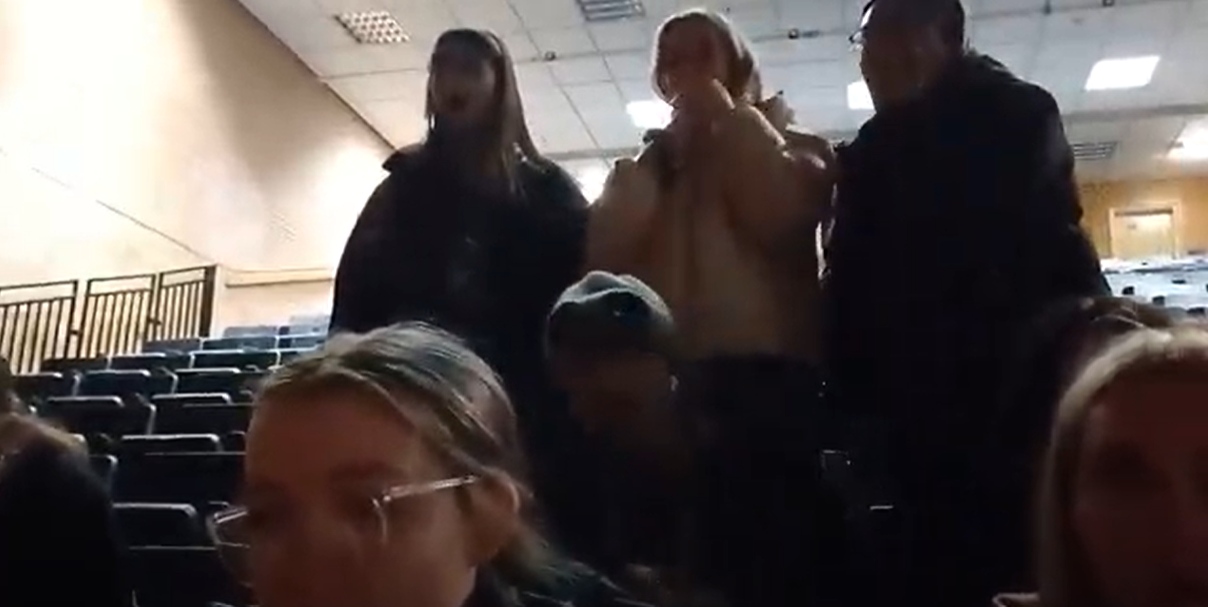 Name:
Candidate No:
Production Title:
Sheet X of 10
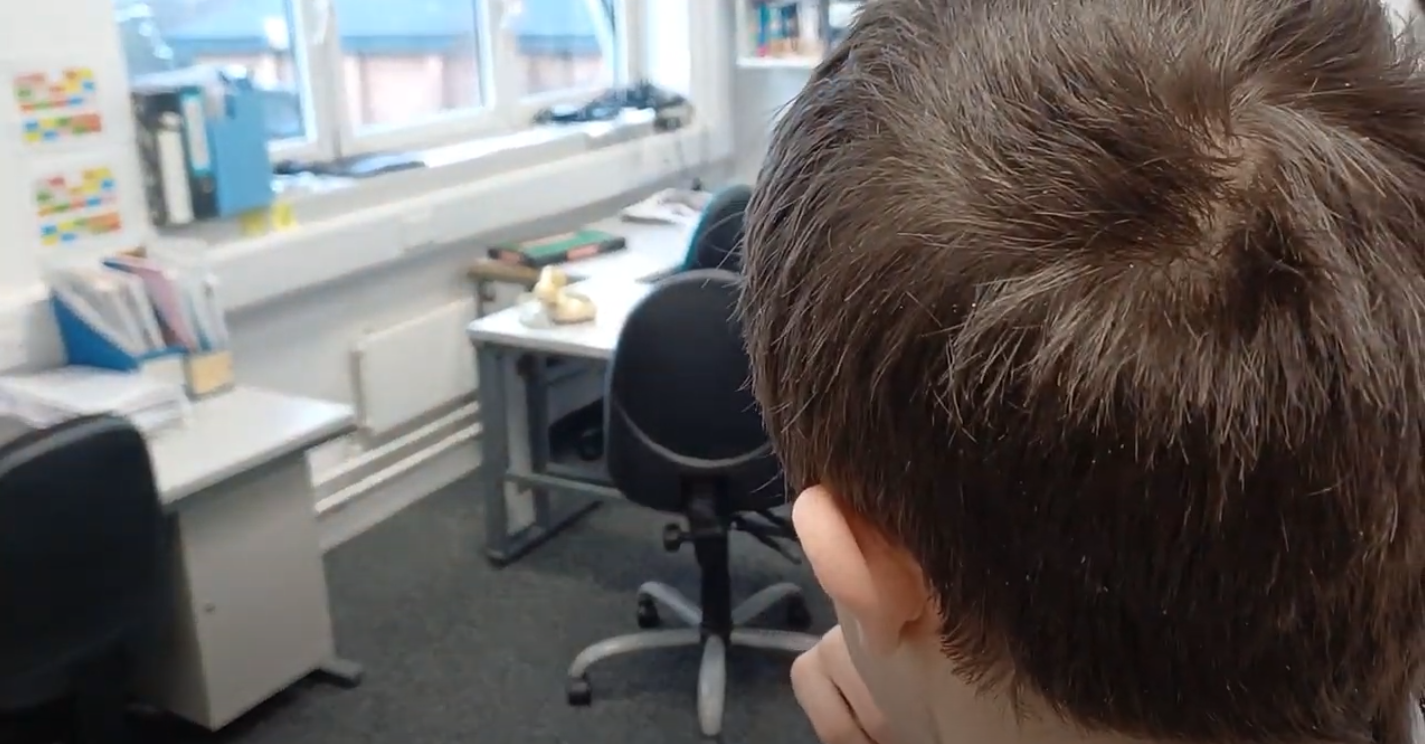 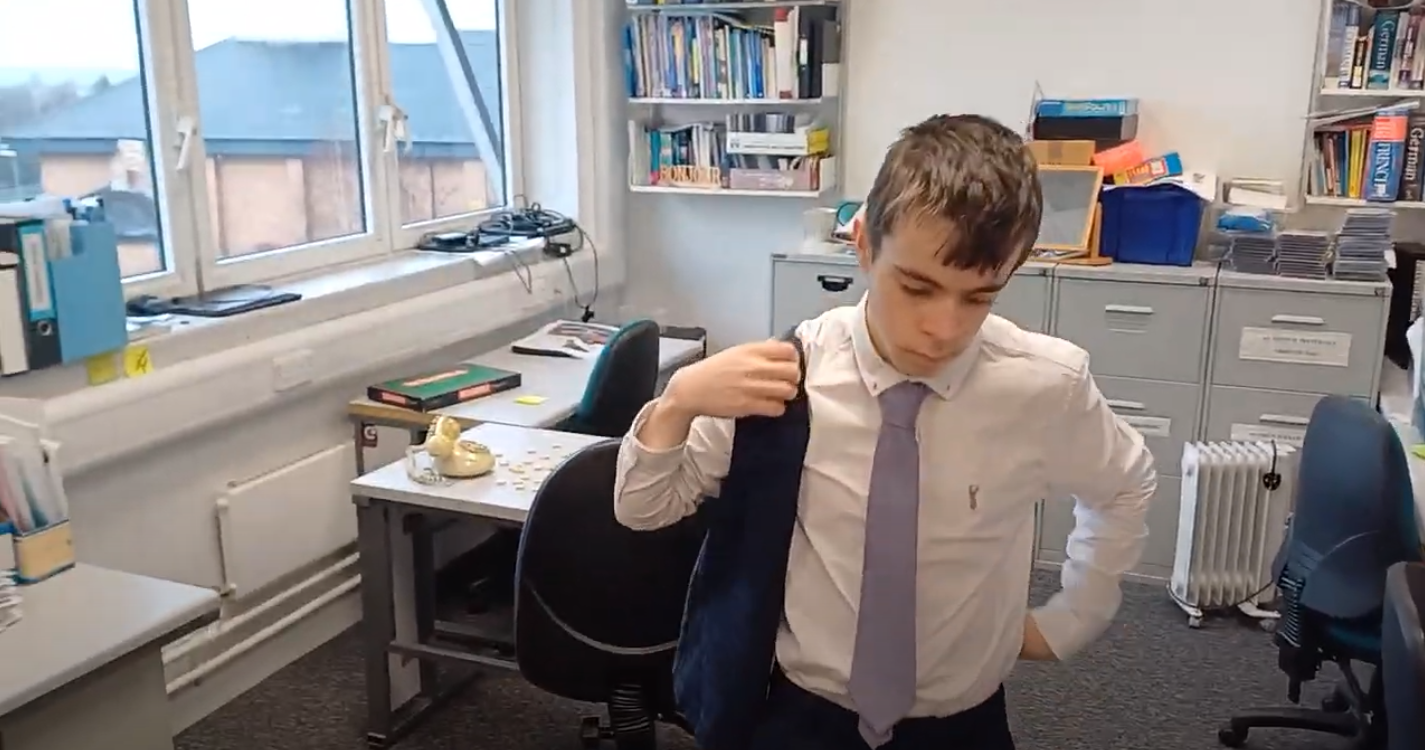 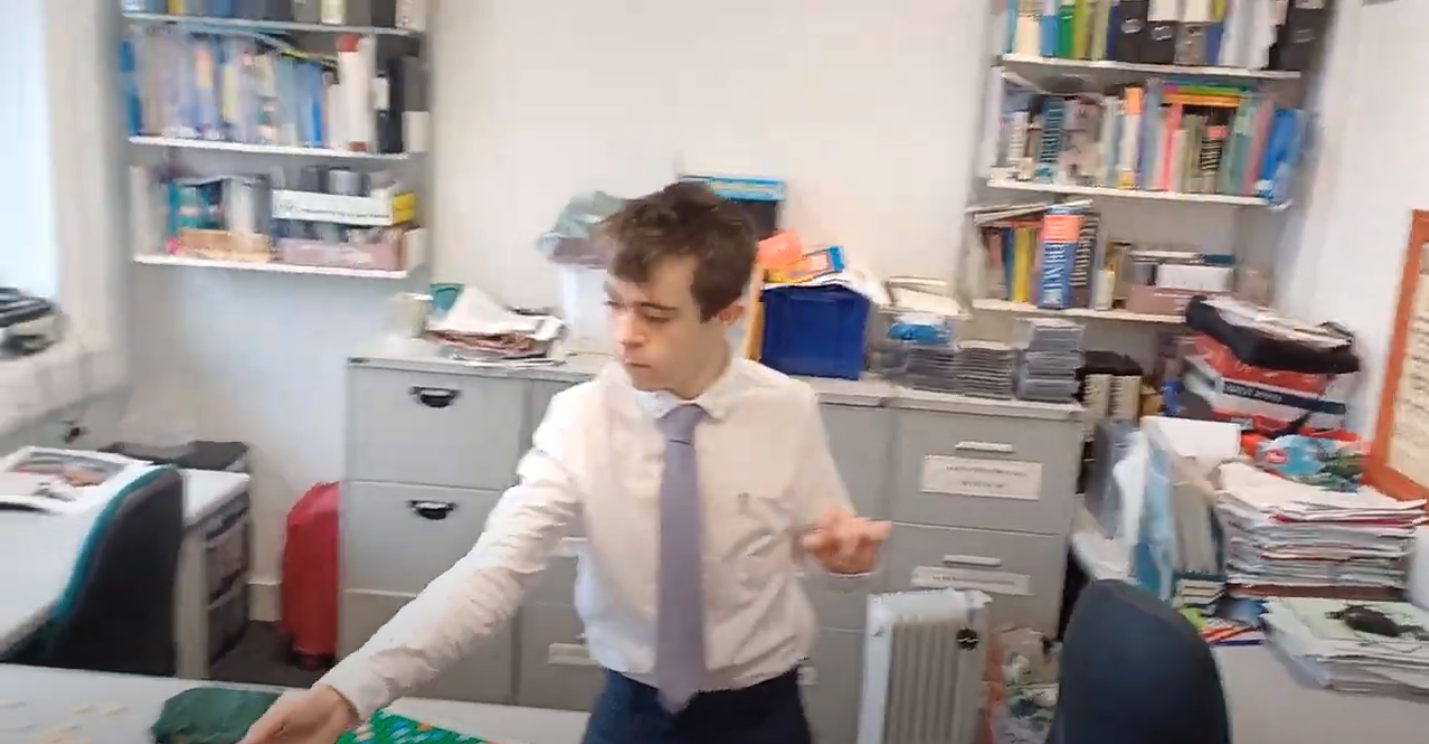 Name:
Candidate No:
Production Title:
Sheet X of 10
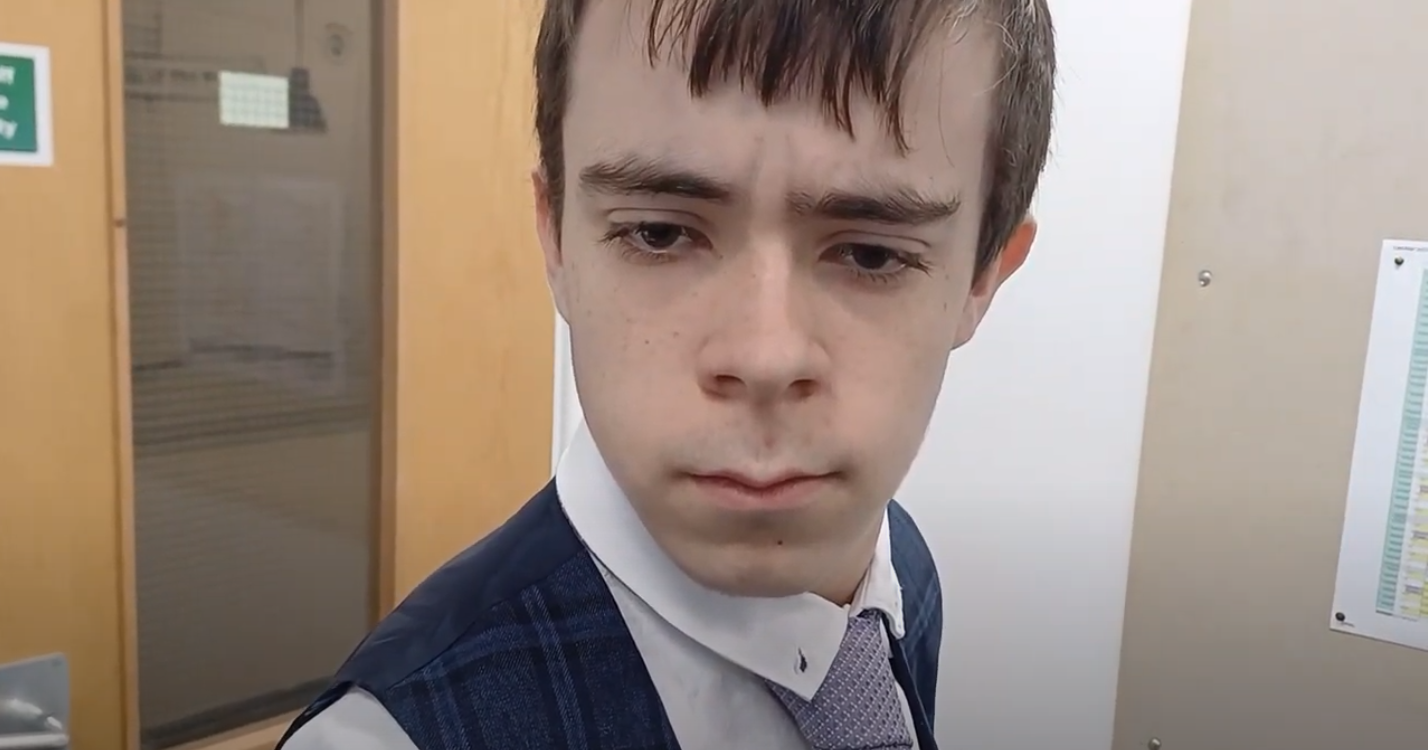 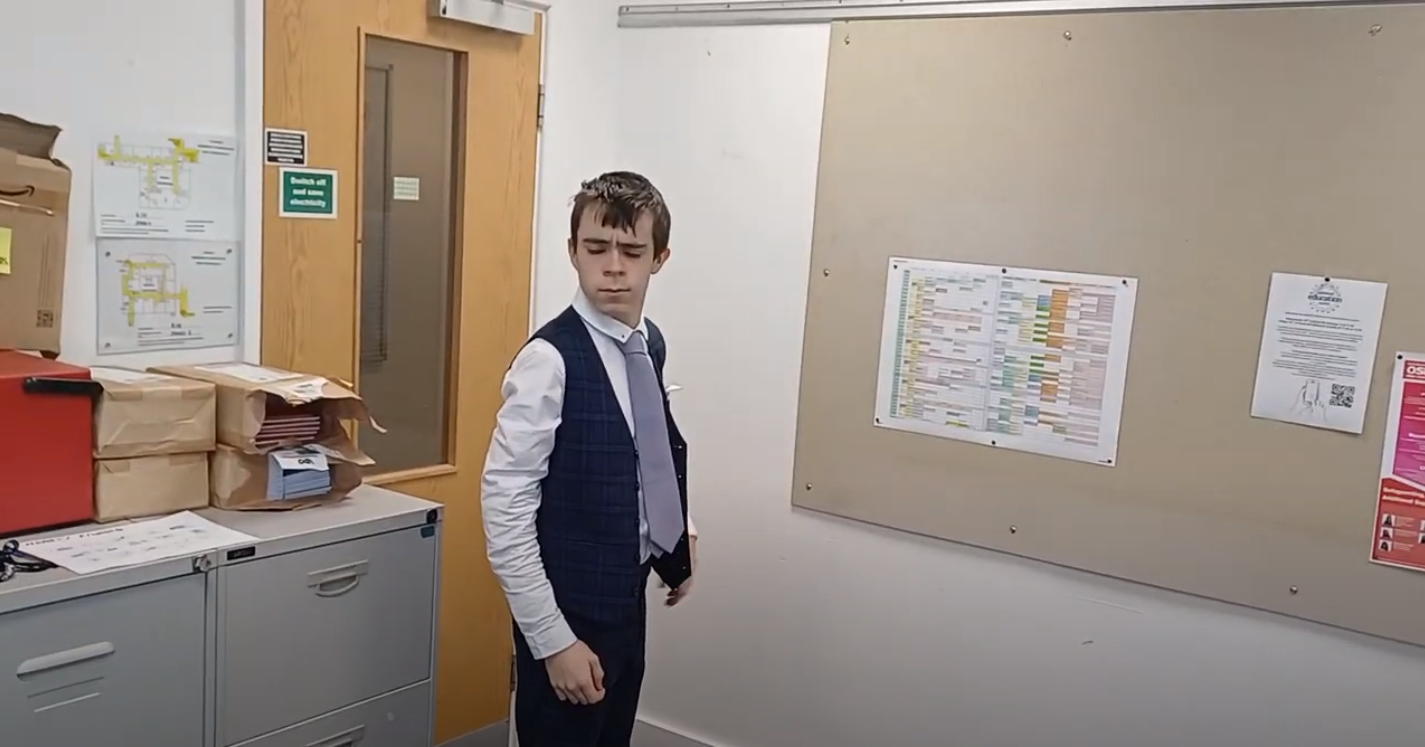 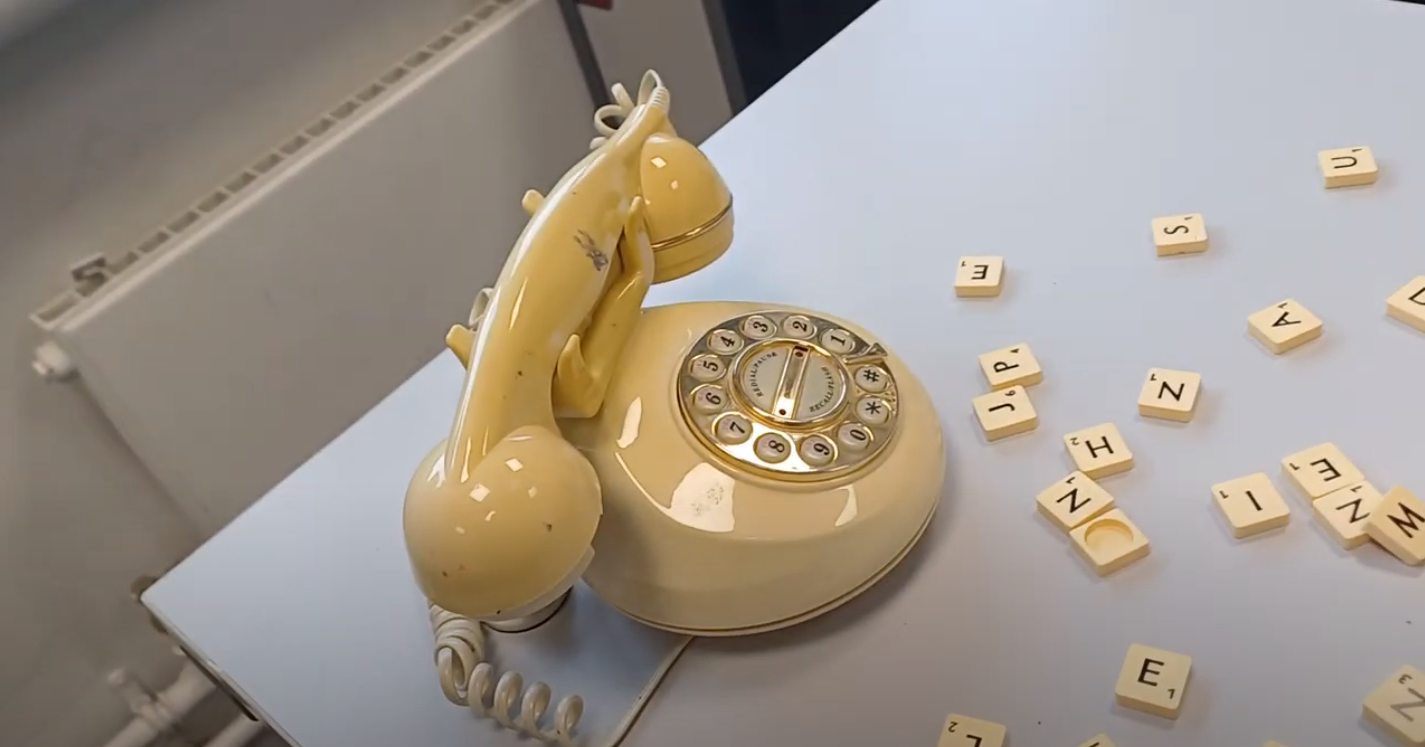